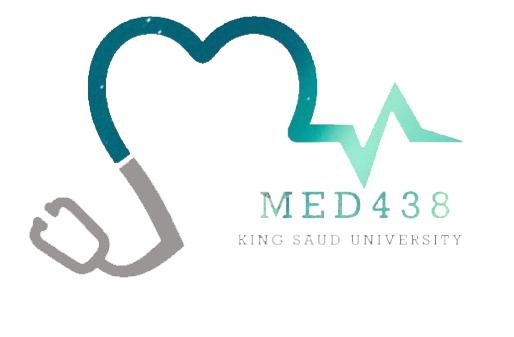 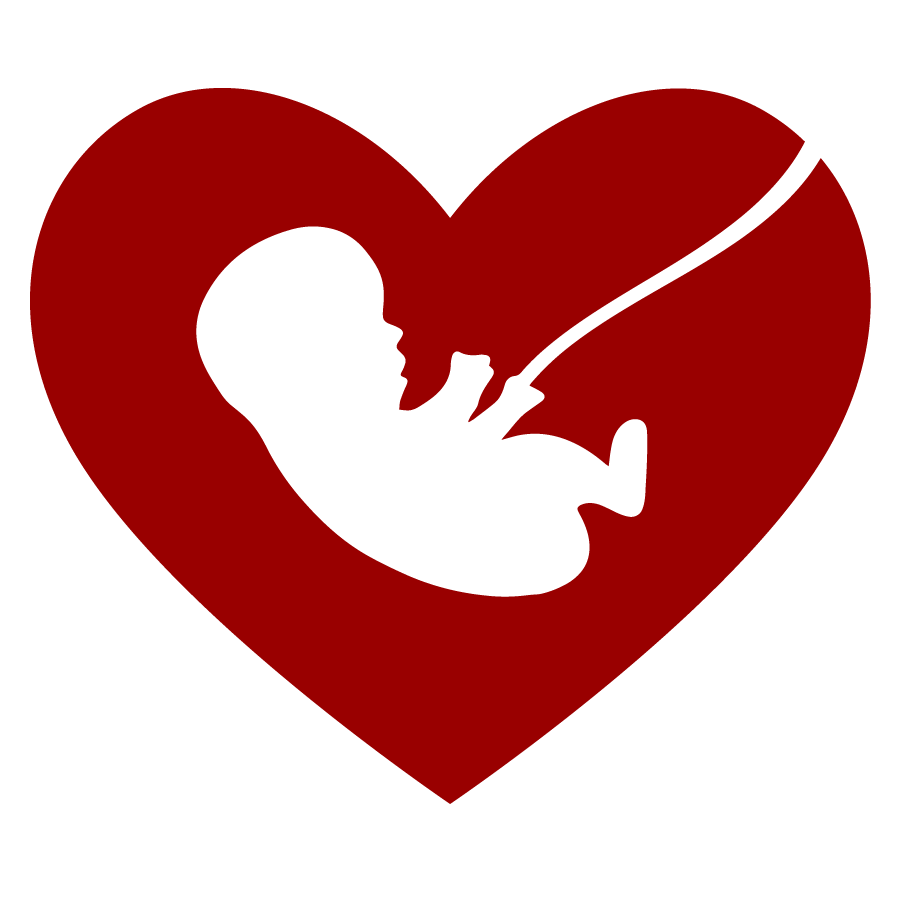 Editing File
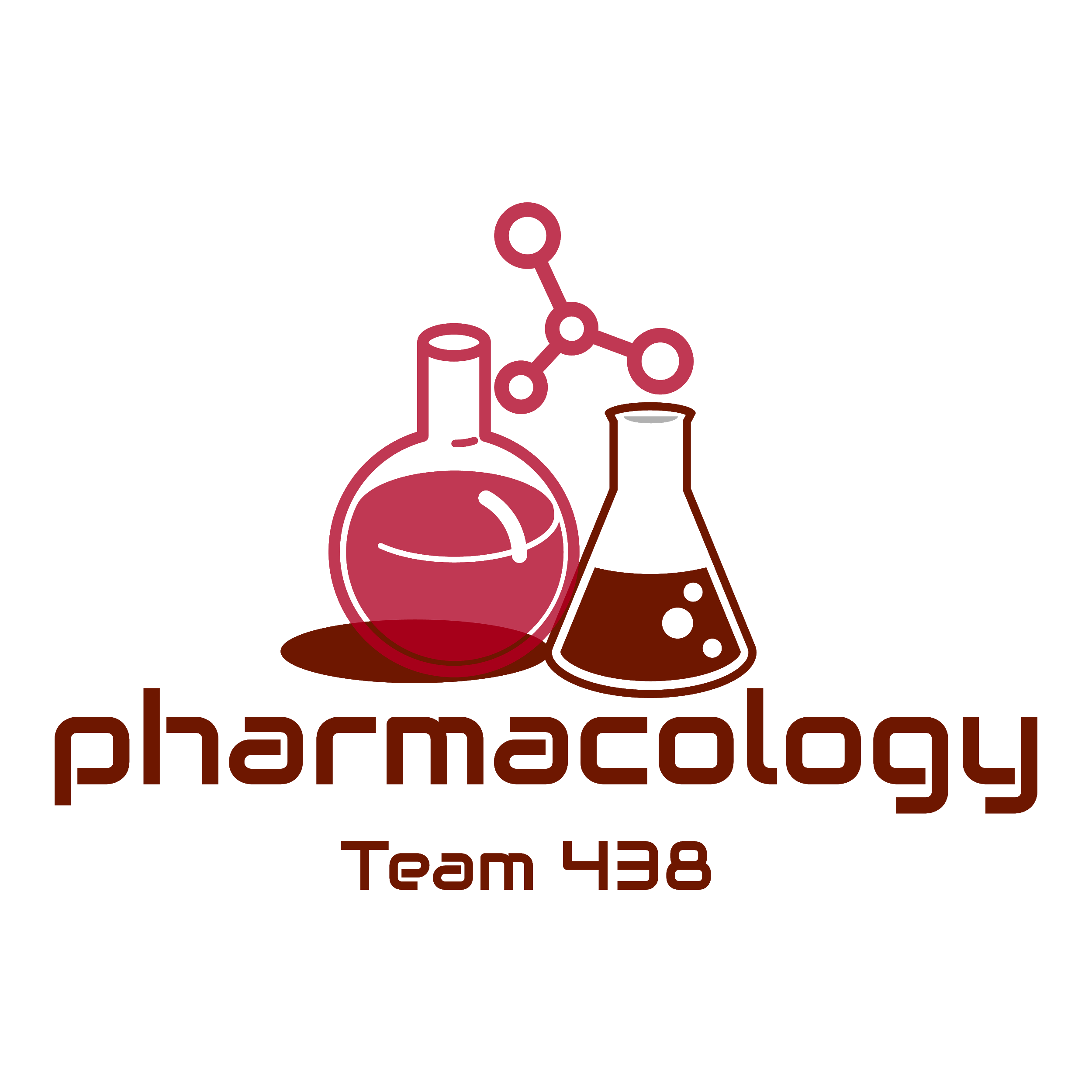 Mnemonic File
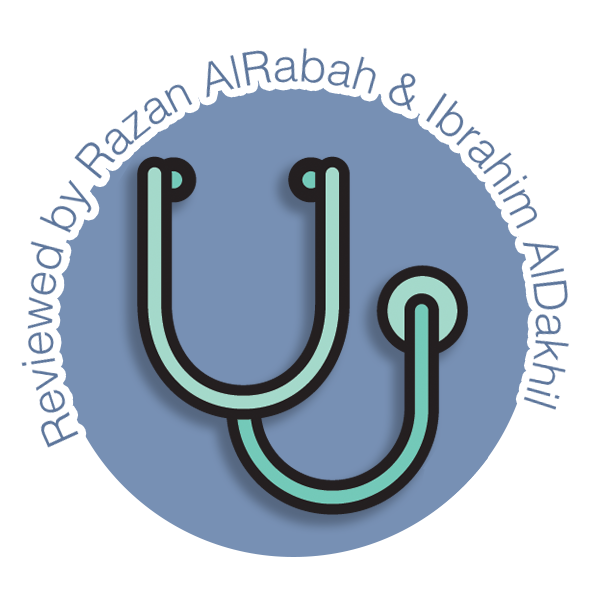 Reproduction Block
Pharmacology team 438
Teratogens and Drugs of Abuse in Pregnancy
Objectives:
By the end of the lecture , you should know:

Factors affecting placental transfer

Harmful effects of drugs during different stages of development

FDA classifications of drugs

Teratogenic Drugs
Keep on vibin

Adverse effects of drugs

Drugs of abuse
Color index:
Black : Main content
Red : Important
Blue: Males’ slides only
Purple: Females’ slides only
Grey: Extra info or explanation
Green : Dr. notes
Medications in Pregnancy
Majority of women are exposed to medications during pregnancy
Unless necessary, drugs should not be used in pregnancy because many can harm the fetus
Half of the drugs have unknown effect on the fetus
About 2-3% of all birth defects are a result of the use of drugs
How do drugs cross the placenta?
1
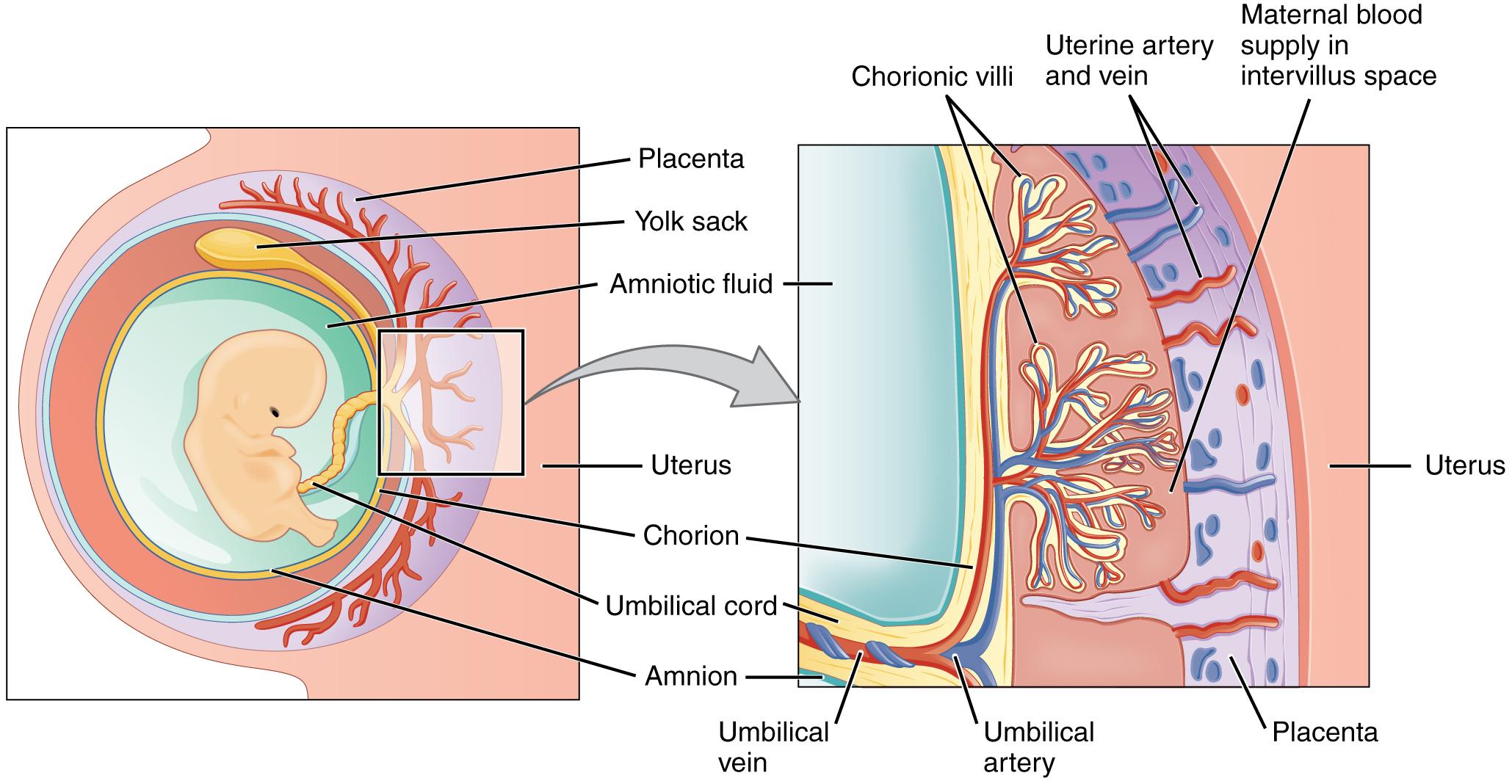 Most drugs can cross the placenta by passive diffusion
2
Placental membrane is semi-permeable
3
Movement of drugs through the placenta is limited by a single layer of trophoblasts
Factors controlling placental drug transfer
Stage of development
Physiochemical properties
Duration of exposure
1- Physiochemical Properties of the Drug
Lipid solubility and Ionization
Lipid soluble drugs diffuse readily across the placenta and enter fetal circulation1
Example: Thiopental → crosses placenta and causes sedation and apnea in infants
Ionized drugs cross the placenta slowly leading to very low concentration in fetus
Example: Succinylcholine and Pancuronium (skeletal muscle relaxants).
Molecular Size
MW of 250-500 → cross the placenta easily 2
MW of 500-1000 → crosses the placenta more difficulty 
MW >1000 → can NOT cross the placenta
Example: Heparin
Protein Binding
Protein binding in the maternal circulation hinders the passage of drugs3
Example: Propylthiouracil, Chloramphenicol and heparin
lipid soluble drugs should not be used at all during pregnancy. Ionized drugs are preferable due to their slow rate of transfer.
High molecular weight drugs are preferable during pregnancy. Because if the MW is high, the ability to cross the placenta is less.
High protein binding drugs are preferable during pregnancy.
Factors controlling placental transfer
2- Stage of Placental and Fetal Development; they are 3 stages
1
Blastocyst Formation:
Occurs from 1-16 days in the first trimester
Period of dividing zygote and implantation (pre-differentiation)
Drugs have all-or-nothing effect 1
Exposure to drugs during this period → leads to prenatal death and abortion
2
Organogenesis:
Occurs in 17-60 days in the first trimester
Is the process where cells specialize to form tissues and organs
It is the most sensitive 2 period of pregnancy
Exposure to harmful drugs during this period→ leads to major birth defects or gross malformation (teratogenesis)
3
Histogenesis and Functional Maturation
Growth and fetal development (maturation) occur at this stage
(2nd and 3rd trimesters)
Fetus depends on nutrients and hormonal supply
Exposure to drugs during this period → lead to functional problems, minor morphological abnormalities, growth retardation not gross malformations
However, CNS is sensitive to toxic effects throughout pregnancy
4
Near term
Occurs between 29th and 40th weeks
Exposure to drugs → lead to adverse effect on labor or neonates after delivery
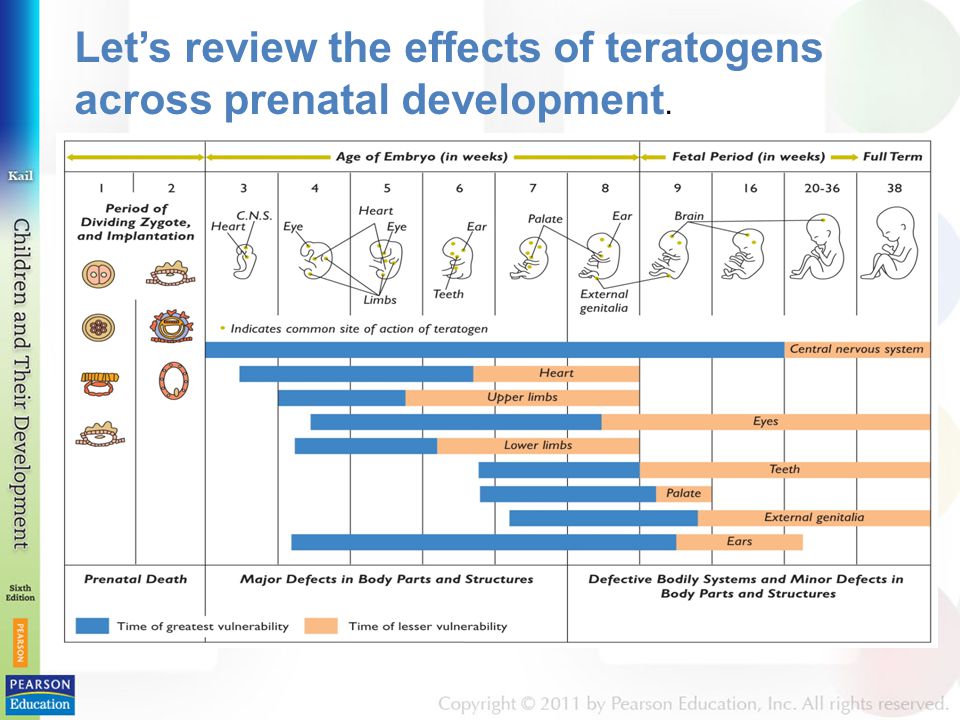 If exposed to a harmful drug during this stage there are 2 possibilities: 
1- The drugs is safe, nothing will happen and the pregnancy will continue normally. 
2- Perinatal death and abortion.
Avoid drugs during this stage.
Teratogenesis
It is the occurrence of congenital defects on the fetus
What is a teratogen?
Is any agent that may cause permanent birth defects by interfering in fetal development
Examples: medications, street drugs, chemicals, diseases and environmental agents.
Could be severe during critical periods of development e.g. (organogenesis)
FDA Classification System
Proven Teratogens (Category X)
6.	Anticonvulsants
Valproic acid, phenytoin & carbamazepine
    7. 	Anticoagulant (warfarin)
    8. 	Antibiotics (tetracyclines, quinolone)
    9. 	ACEIs 
  10. 	Ionizing radiation
               (diagnostic x-ray\radiating therapy)
  11. 	radioactive Iodine (I131)
  12. 	Corticosteroids
  13. 	Hormones
Retinoids
Vitamin A (limit to 700 ug/day)
Isotretinoin (used to treat acne)1
Thalidomide (hypnotic)
Lithium
Alcohol
Cytotoxic agents:
Folate antagonists (methotrexate)
Alkylating agents (cyclophosphamide)
If a patient completed her Isotretinoin treatment and is planning on getting pregnant, one year should elapse before getting pregnant.
Teratogenesis of Drugs 
(1st trimester)
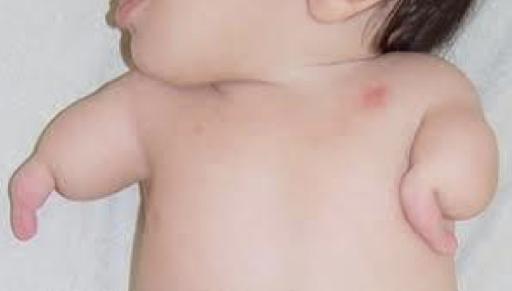 The most notorious human teratogen
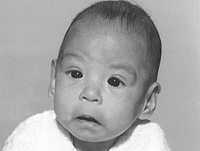 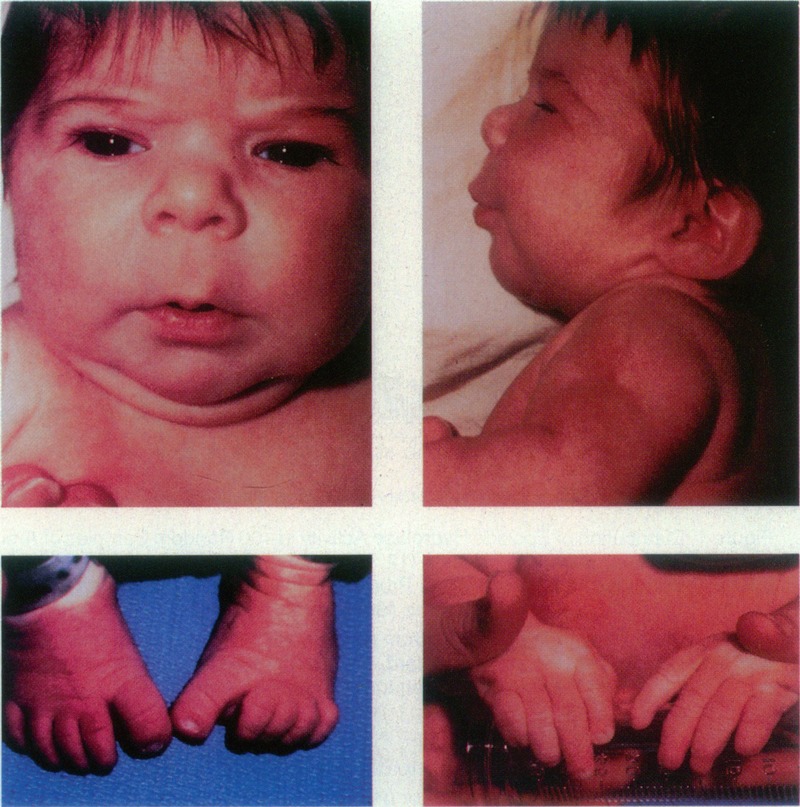 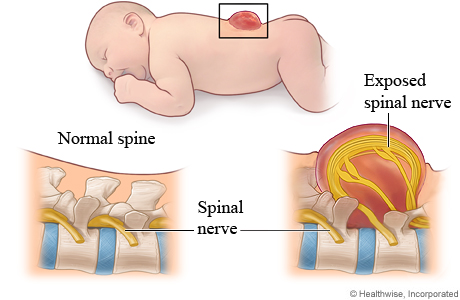 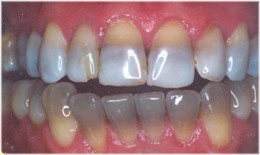 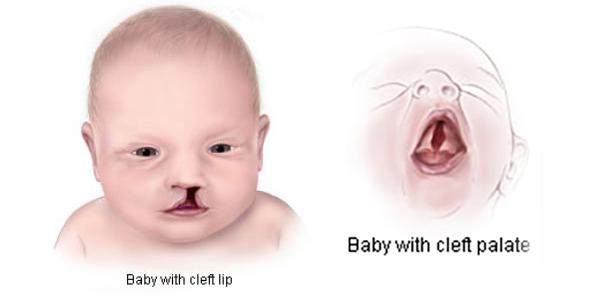 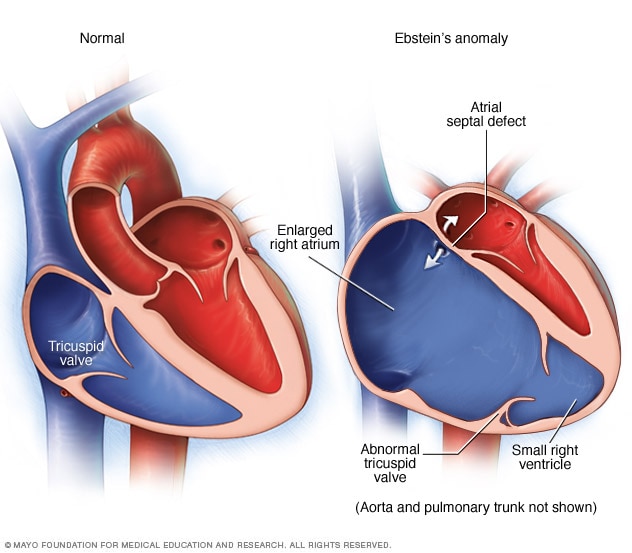 Thalidomide was used for morning sickness in the past.
Folic acid supplements should be prescribed if the pregnant female is on antiepileptics.
Tetracyclines deposit in teeth and bones which causes the mentioned teratogenic effects.
Adverse Effects of Drugs
(2nd & 3rd trimesters)
During the 2nd and 3rd trimesters, some drugs can produce adverse effects on the fetus more likely than major malformations due to their pharmacological actions
They affect growth and fetal development or may have toxic effects on fetal tissues
Drugs of Choice During Pregnancy
Rule: All antibiotics are contraindicated EXCEPT Beta lactams and Macrolides 
Has high protein binding ability  
Monotherapy is preferred during pregnancy.
Drugs of Abuse During Pregnancy
What is a drug abuse?
It is the habitual use of drugs not for therapeutic purposes but for alteration of one's mood or state of consciousness.
The most commonly abused drugs are alcohol, barbiturates, benzodiazepines, opium alkaloids, amphetamines, cocaine, nicotine and marijuana
Drug abuse may lead to organ damage, dependence, addiction and behavioral disturbance
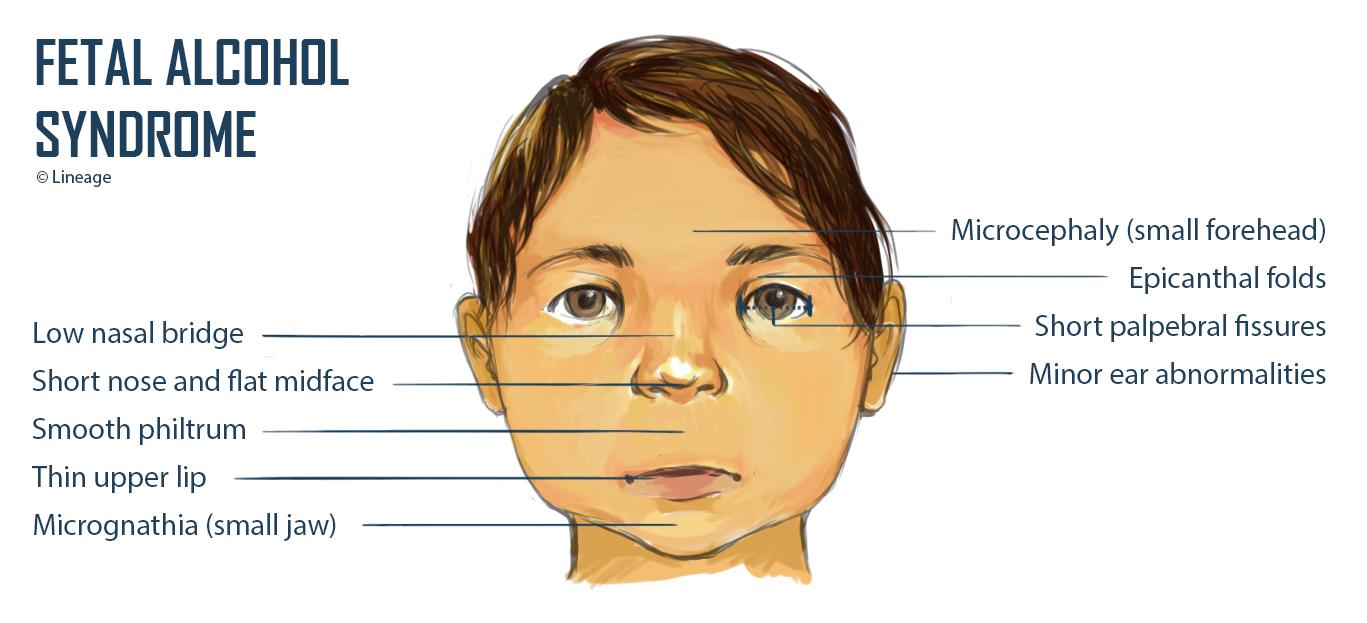 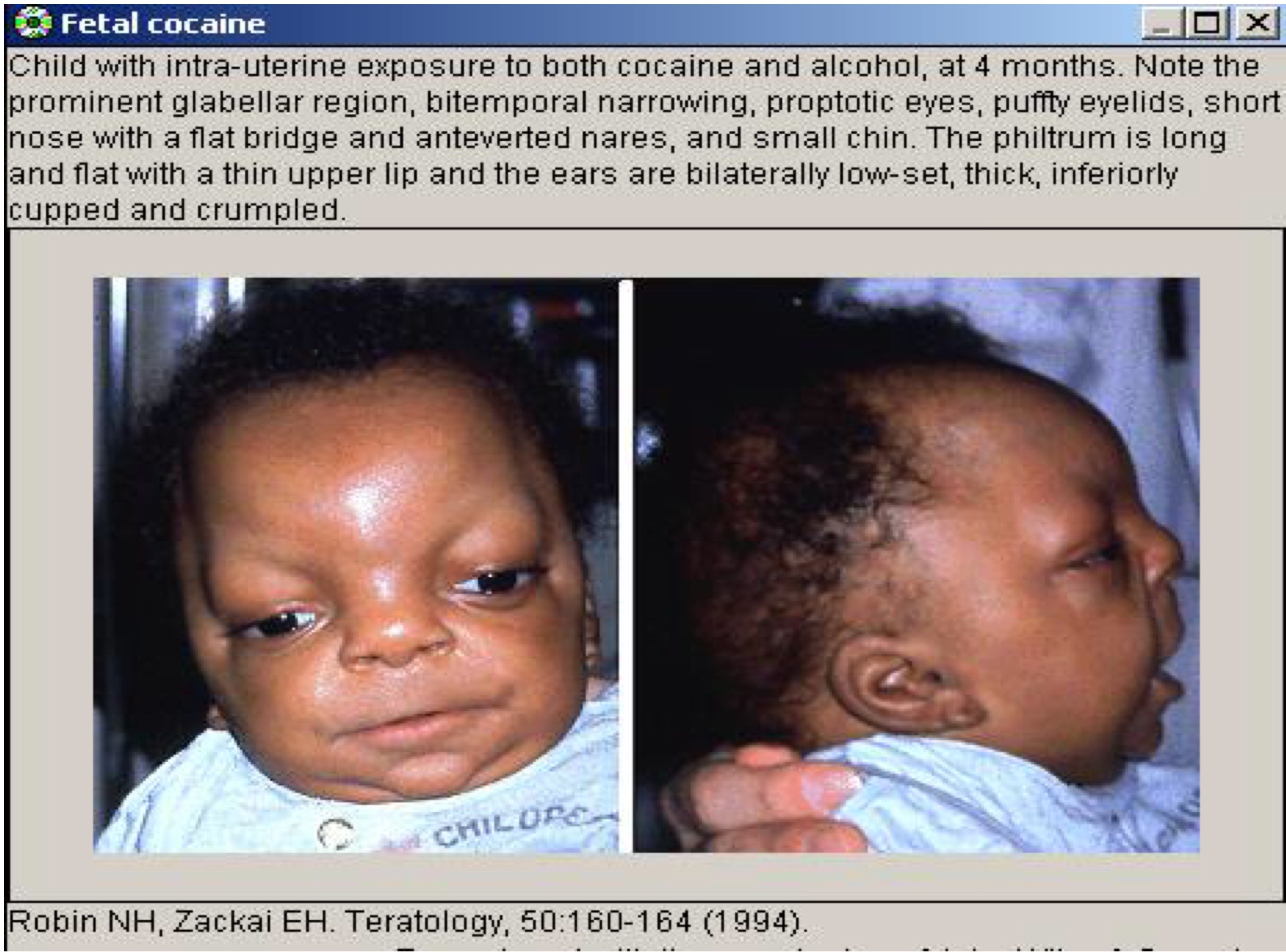 Quiz
MCQ
Q1- A 19-year-old G1P0 woman lost her eyeglasses for a day. Constant squinting causes her to develop a headache, for which she takes ibuprofen. Which of the following poses the greatest risk to her fetus?

A- Acute tubular necrosis    B- Decreased pulmonary surfactant at birth    C- Low birth weight
D- Loss of physiologic heart shunt    E- No risk—ibuprofen is a safe drug for pregnancy

Q2- A 33-year-old pregnant woman begins taking a new drug, Drug X, for morning sickness. Drug X has not been found to have adverse maternal or fetal effects in animal models, but no human studies have been done. Under which FDA Pregnancy Category would Drug X fall?

A- Category A    B- Category B    C- Category C    D- Category D    E- Category X

Q3- A 17-year-old pregnant woman asks her doctor what she can do about her acne. The doctor prescribes a topical benzoyl peroxide preparation, but the patient is unsatisfied with the results. She has a close friend taking isotretinoin for acne control, and her friend often tells her how well it works. She begins taking her friend’s pills and is pleased with the reduction in her acne. In which FDA Pregnancy Category does this drug belong?

A- Category A    B- Category B    C- Category C    D- Category D    E- Category X
 
Q4- A 19-year-old woman is 24 weeks pregnant. She has received no prenatal care. She presents to the emergency department complaining of an intermittent headache and fatigue during her pregnancy. Her blood pressure has been at least 150/110 mm Hg. What is the most appropriate treatment of this patient?

A- Hydralazine    B- Propranolol    C-Methyl dopa    D- Prazosin    E- Sodium nitroprusside


Q5- A 26-year-old G2P1001 woman at 33 weeks gestation presents to the emergency department with pain and swelling in her right calf. On physical examination, Homans sign is positive. A duplex of the right calf confirms the presence of a deep vein thrombosis (DVT). What is the most appropriate treatment for the rest of her pregnancy?

A- Streptokinase    B- Aspirin    C- Heparin    D- Acetaminophen    E- Warfarin

Q6-  A 23-year-old woman with lifelong epilepsy controlled with medication has just found out that she is pregnant. She has seizures once a month but seem to be controlled at present. Which of the following statements about epilepsy in pregnancy is true?

A- Barbiturates should be considered
B- Divalproex is considered a drug of choice
C- Maintenance medication doses should be increased
D- She should be taking high doses of folic acid
E- She will likely have no change in seizure activity during pregnancy
Answers:
Thank you for all the love and support you gave the team in those two years!
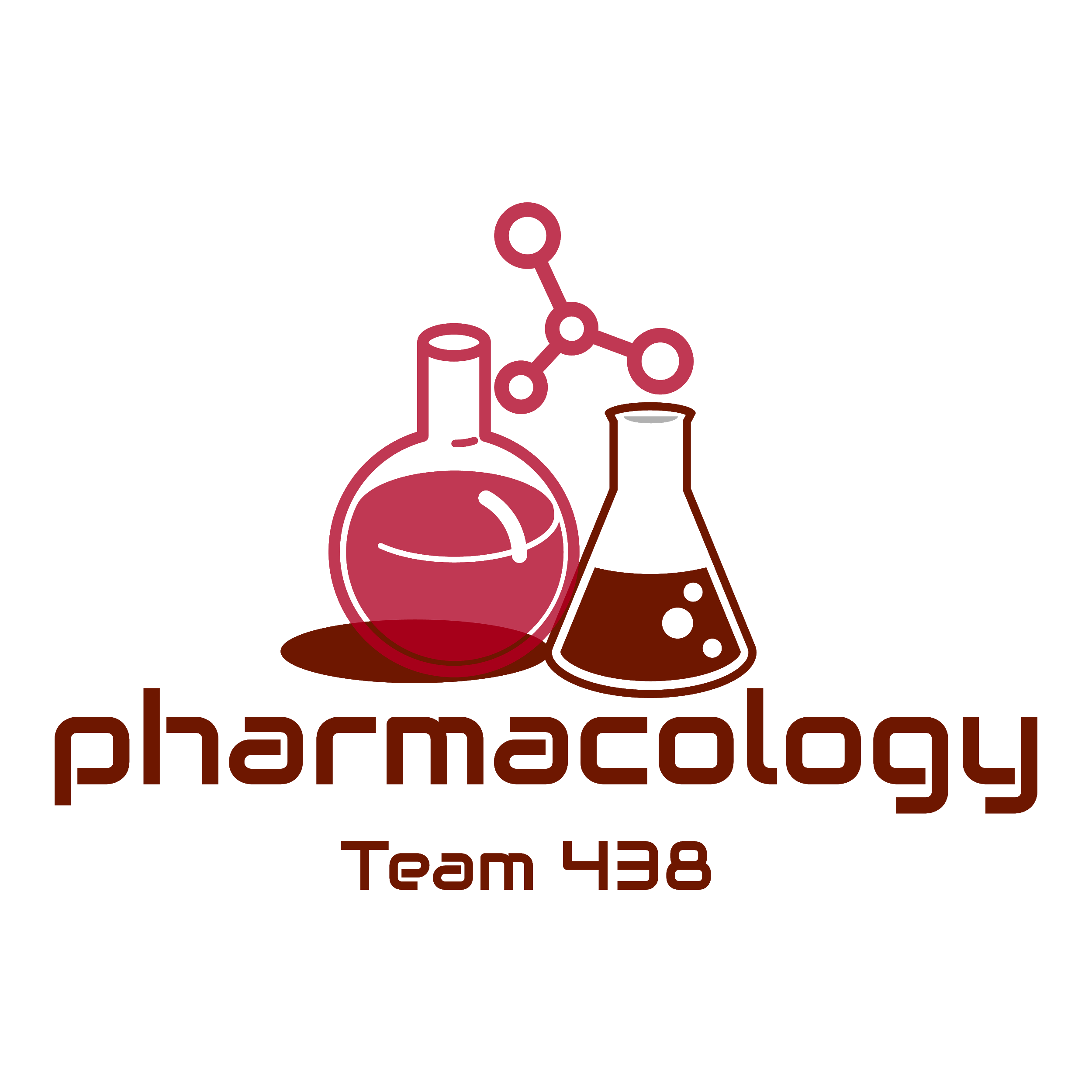 Hope we made the context much easier to study.
God bless you, Future doctors.
Team Leaders:


May Babaeer           Zyad Aldosari
This Amazing Work was Done By:
Mohammed Alhuqbani
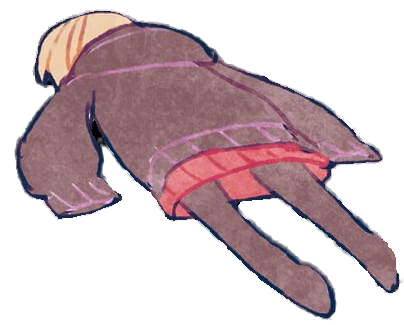 Note writers
Nouf AlShammari
Quiz writers
Mohammed Alhuqbani